Strengths
Weaknesses
Opportunities
Threats
Strengths
Weaknesses
Opportunities
Threats
S
W
O
T
Your company
Competitor
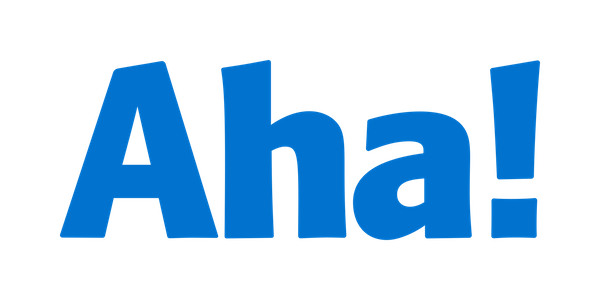 The World's #1 Product Development Software